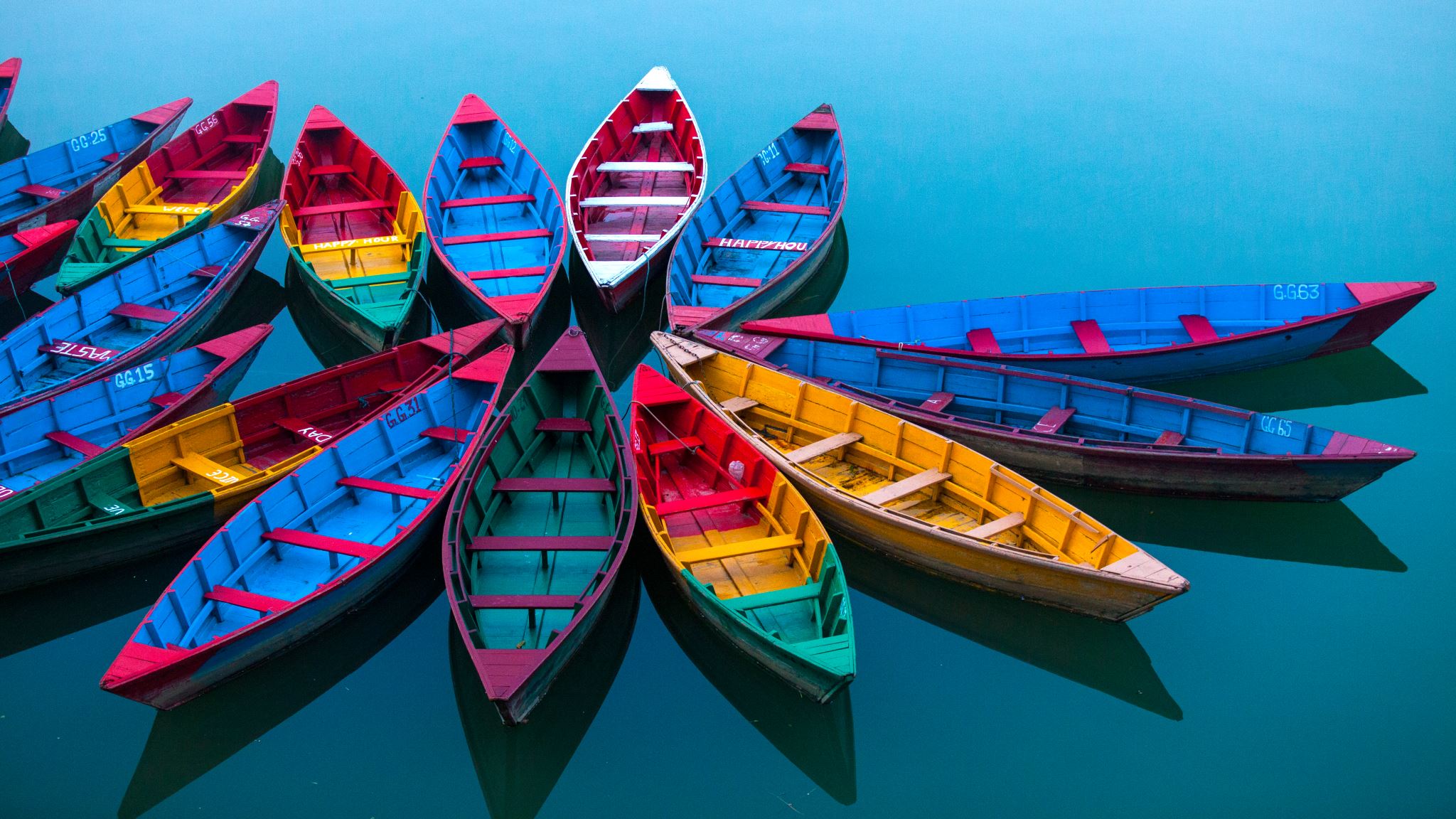 District 49Training Session
4-NOV-2019
Meet your Success team!
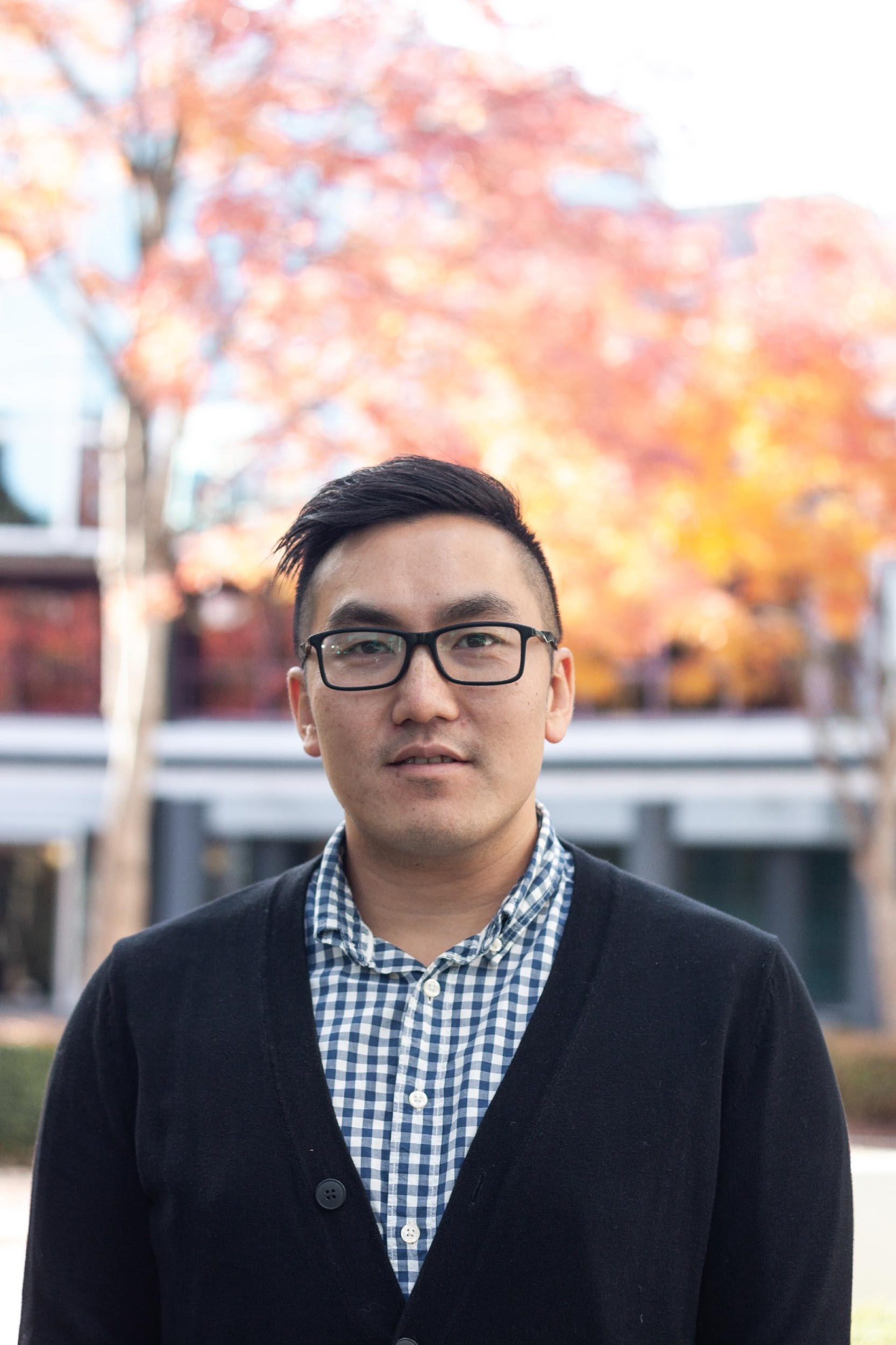 Ricky Chu
Senior Customer Solutions Specialist
Agenda/Objective
Why Envisio?
Navigate through the software
Home Screen Indicators / Notification Settings
How to provide updates against actions and KPI’s
Types of Reports / Report Creation
Importanceof Quality Assurance accountability
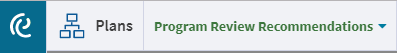 Completing the updates – Category Definitions
Indicate the status of the recommendation:
On Track – Green
In progress project/actions
Minor Disruption – Yellow
Minor Roadblock, the project/action is still anticipated to be completed but will be delayed
Major Disruption– Red
Major roadblock preventing the project/action from moving forward
Completed – Blue
Completed the project/action and it is fully implemented / operationalized
Completing the updates – Adding comments
Please ensure that you add a two to three sentence (minimum) update on what you have accomplished or plan to accomplish in the “New Project/Action Update” box. Include:
List the steps you will take to address the project/action and any progress that has been made on these steps since your last update. 
Progress made since last update. Please write 2-3 sentences minimum of the progress you have made on this project/action since your last update. 
If you have additional files you would like to include as evidence/support for the recommendation update, please attach it to the project/action by clicking on the Files icon.
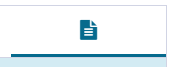 Key Reminders when completing Envisio updates
Make sure you are in the “right” Plan.
Be on the lookout for Envisio Emails
Once your updates have been made, your department leads will be creating reports for stakeholders.
Please check that you have been assigned to the correct project/action and inform us of any observers or contributors you would like us to add to your plan.
Questions?